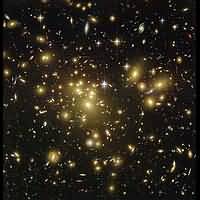 Digging into the past:    Galaxies at redshift z=10
Ioana Duţan
A review by epoch:
Recombina-
     tion: z~1100



Reionization:
     z=206
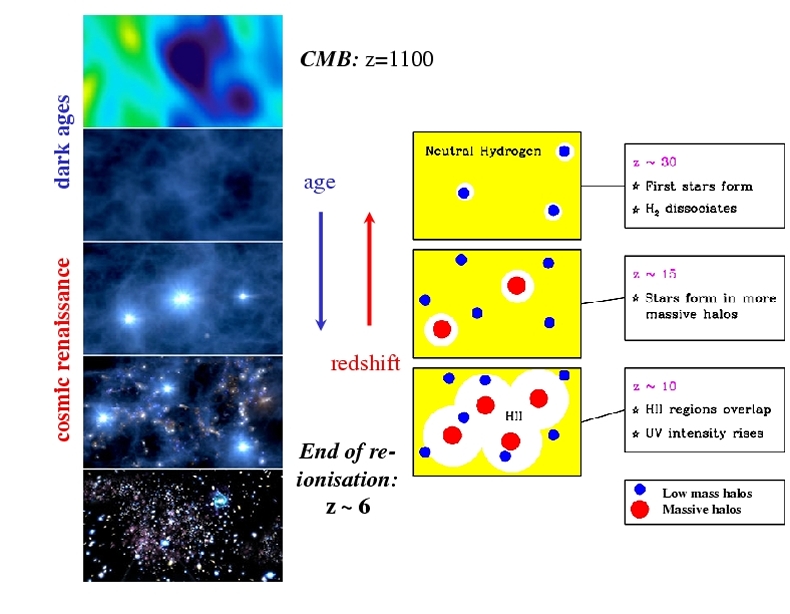 During this, the univ.
underwent a phase
transition from
neutral to ionized
SDSS: Reionization z~6
Gunn-Peterson trough (no Lyα flux) at z>6
G-P effect, the quantification of the optical depth that would be expected if the gas in the Universe were neutral
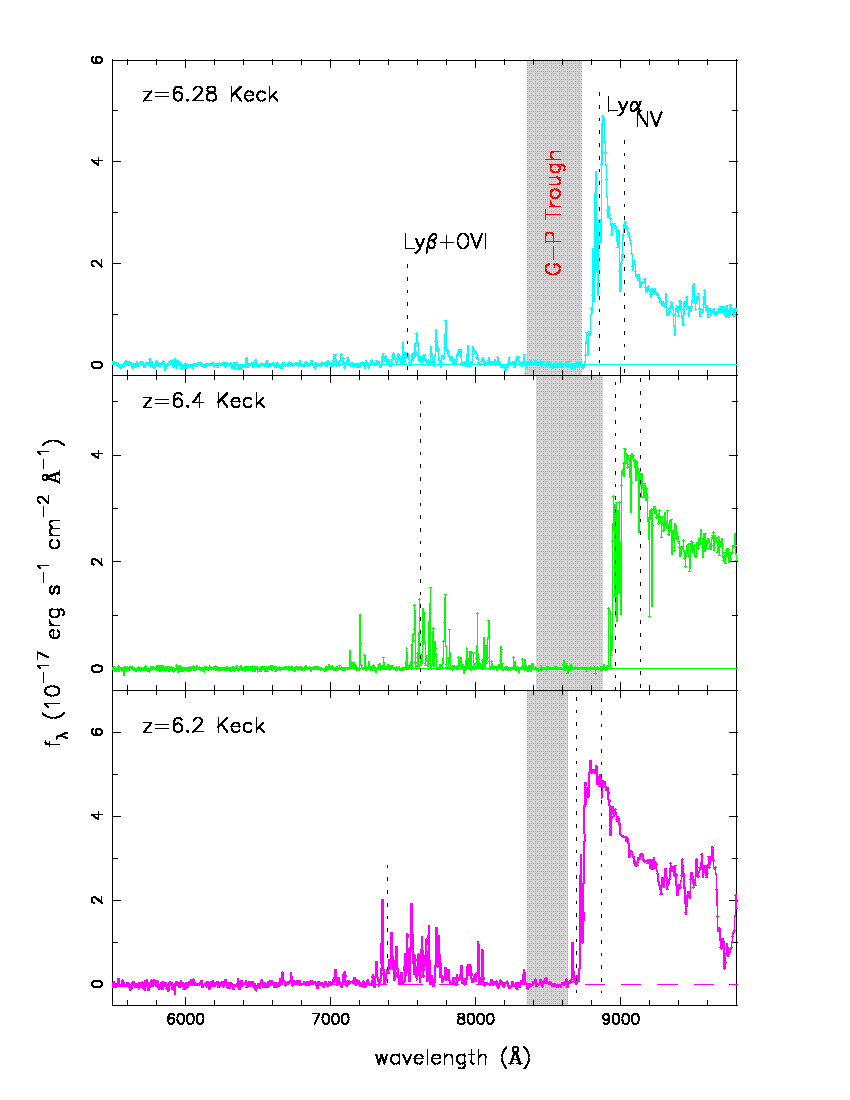 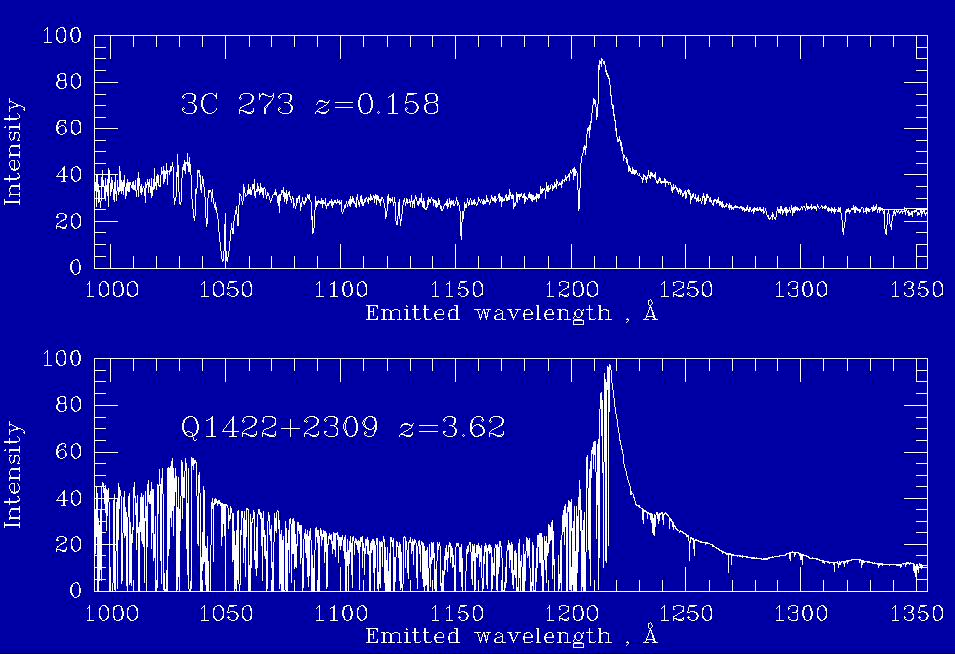 Fan et al 2003
Uncertainly in epoch of reionization:
QSOs spectra suggest the Universe was not fully reionized at  
    z~6.
 WMAP places reionization between z=10-20.


  Is the Universe reionised twice? (Cen, 2003)


  Pello et al. (2004): ISAAC/VLT observations of a lensed galaxy at  
    redshift z=10. 
  Is it possible to see a Lyα emitting galaxy at such a high z?
    Might be z=10 galaxies population responsible for reionization?


  Loeb et al. (2004) used this possibility to put some 
    preliminary constraints on the ionization state of the IGM  
    around that galaxy:
    Was the Universe reionized at redshift z=10??
ISAAC/VLT observation of a lensedgalaxy at redshift z=10:
Pello et al. (2004)
photometric signature   
    of an absorption trough 
    at shorter wavelengths

 spectroscopic 
    detection of an emission 
    line at 1.33μm (NIR), 
    presumed to be a Lyα,   
    redshifted from its rest 
    UV 121.6nm  

 strong lensing by 
    Abell 1835 (“Zwicky tele-
    scope”), with a magnifi-
    cation factor ~ 25-100
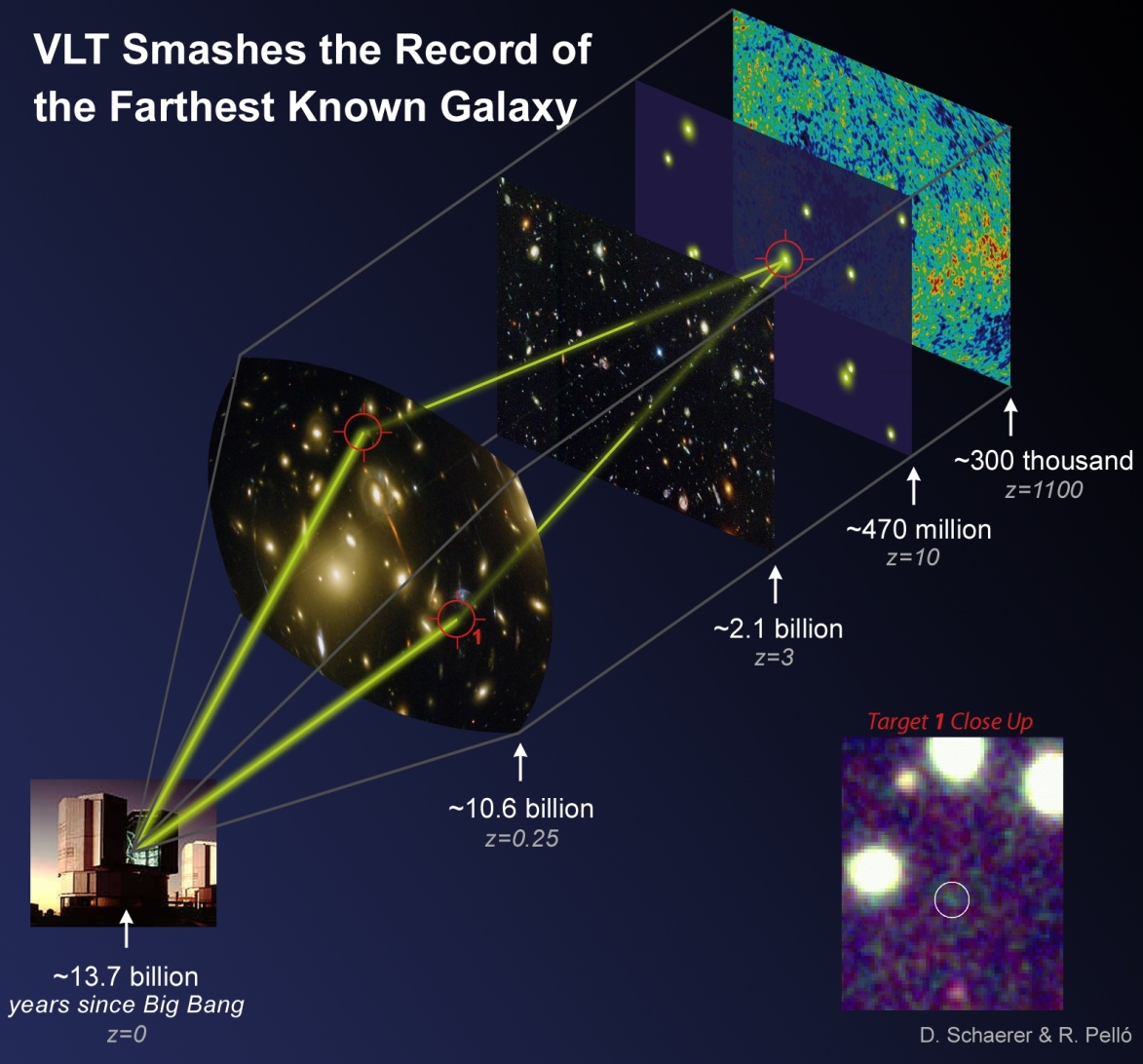 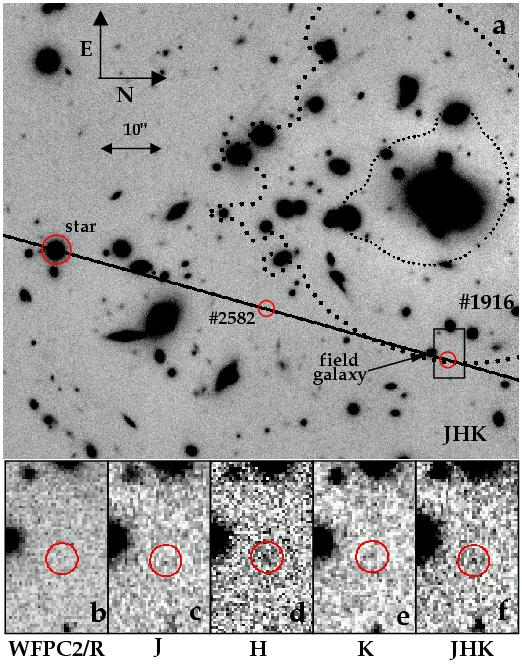 IR 1916
Abell 1835
Spectrum of #1916:
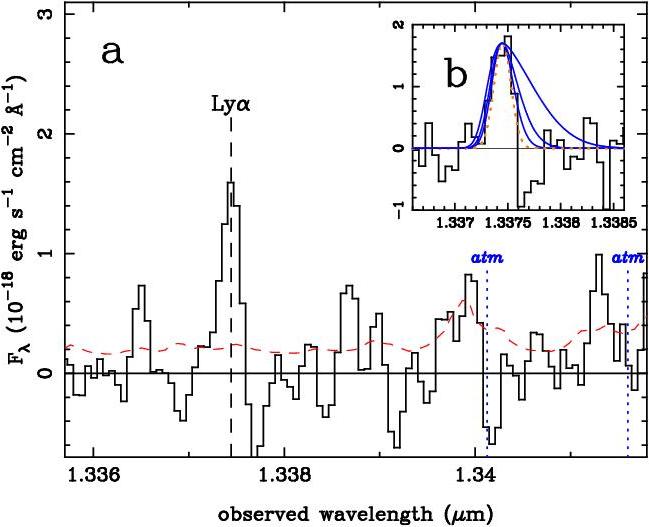 velocity dispersion: 
upper limit 200 km/s, 
with best fits below 60 km/s
Typical Lyα emission line
have gaussian widths of
~ 60-80 km/s.
Properties of the z=10 galaxies and implications:
Gravitational lensing A1835:
     - magnification factor (ratio of the lensed to the source flux): 
       25-100
     - it is located close to the critical line, the object must be 
       multiply imaged by the cluster (NOT seen with their data)

Estimation of star formation rate (SFR): 
     - they measured an amplified Ly line flux and a UV continuum  
       flux density 
     - we know: SFR~LLyα and  SFR~LUV
        - they estimated a SFR of 0.03-0.09 MSun/yr based on the line  
       flux, and 2-3 MSun/yr based on the UV continuum
     - the lower SFR derived from the Ly reflects the effect of  
       photon destruction by scattering in the IGM
Was the Universe Reionized at z=10?                                               Loeb et al. (2004)
They reconsider the interpretation of the observations of 
     Pello et al., accounting for different possible IMFs and 
     source age 
  Either the large-scale region surrounding this galaxy must have 
     been largely reionized by z=10, with a neutral H I fraction < 0.4
  Or the stars within the galaxy must be massive > 100 MSun , and
        capable of producing a sufficient large H II region around it
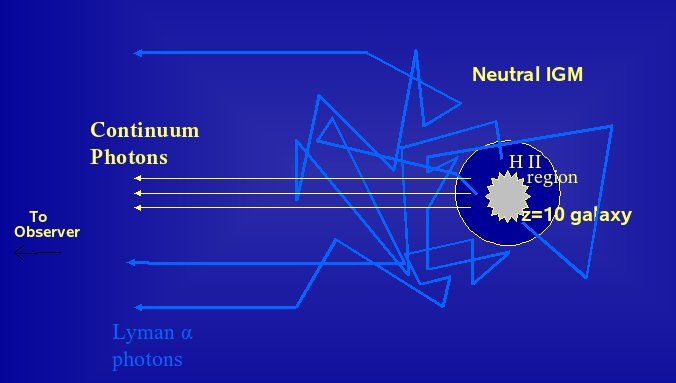 They derive the maximum 
Lyα line flux for a given UV
continuum flux of galaxy prior to the reionization epoch.
Loeb et al. model
Basic absorption parameters:
The absorption profile owing to H I in the IGM depends on:

redshift zs and halo mass M of the source
age of the source, tS ( ~107-108 yr) 
total rate at which H ionizing photons from the galaxy enter the
     IGM, dNγ/dt:
proton mass
overall number of ionizing photons per baryon in galaxy
results depend on these 
                                 efficiencies
Nγ depends on the IMF of the stars
Nγ=4300, for a metallicity of 1/20 of the solar value, this comes
          from the locally-measured IMF (Scalo, 1998)
        =44000, for zero metallicity stars of M > 100MSun, this comes 
          from an extreme Pop III IMF
 Star formation rate:




 Maximum physical size that can be ionized by a ionizing source
    embedded within the neutral IGM:
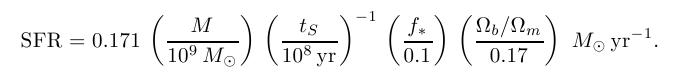 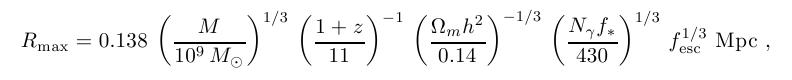 Lyα-emitting galaxies: They use Lyα-galaxies to probe the reionization
To study the detectability of high-redshift galaxies, we must 
    convert the SFR of a galaxy in a halo of a given mass to a flux
    level for both the Ly line and the UV continuum:
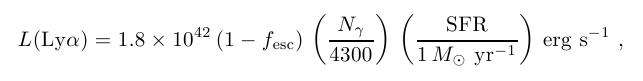 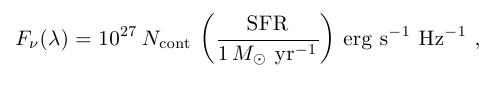 To evaluate the impact of absorption on the Ly line, an estimation
    of the width of the line is required. 
 Assuming a Gaussian profile, they estimated the velocity 
    dispersion by Vc/1.41, Vc is the virial circular velocity of the halo.
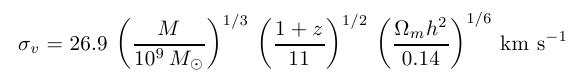 Results: the derived parameters for z=10 galaxies and                 its host halo, depending on the IMF and the               source lifetime
Observed: 2.2 x 1041 erg/s
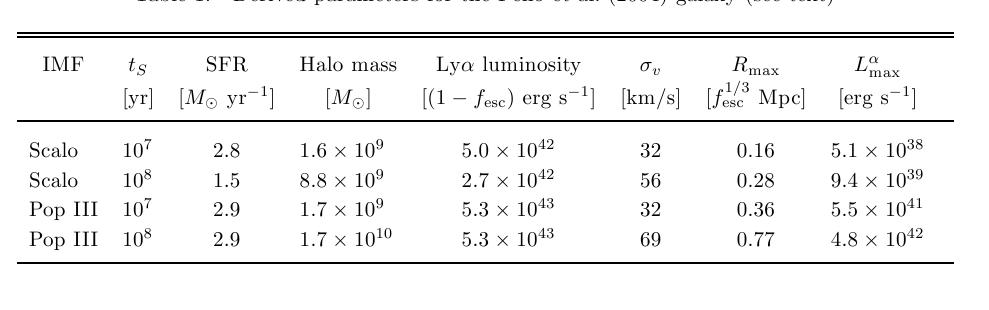 expected intrinsic velocity dispersion
intrinsic line luminosity expected
in the absence of H I absorption
maximum physical size of the H II
Conclusions:
The Scalo IMF predicts a much weaker line that observed and is 
    ruled out, assuming that the IGM surrounding the H II region is 
    neutral. An extreme Pop III IMF is easily consistent with the 
    observations even for a short burst (107 yr).

 If the galaxy discovered by Pello indeed has a redshift z=10, then 
   either its stars are very massive (> 100 Msun), or the large scale 
   IGM around it has already been mostly reionized (with a neutral
   fraction < 0.04